La présentation débutera à 9h. Vous pouvez nous saluer dans le clavardage.
Outils d’aide en MST
Applications 
«Math Learning Center»

Formation conjointe SN MST et A-S
21 mai 2020
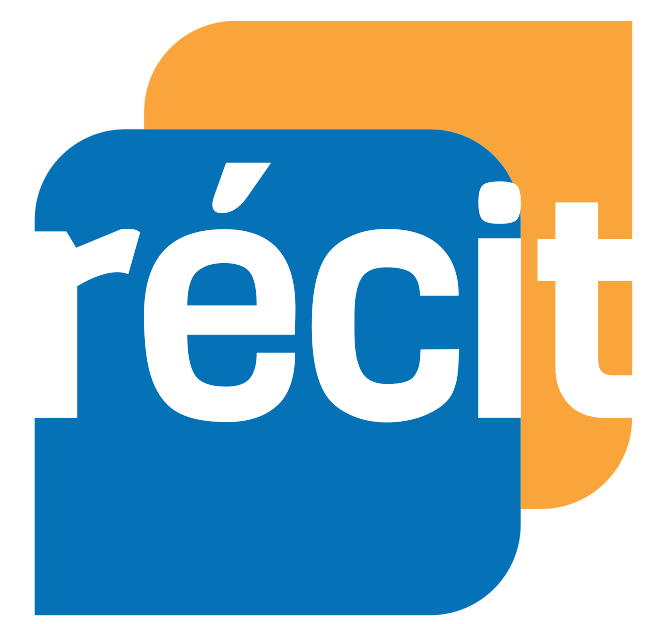 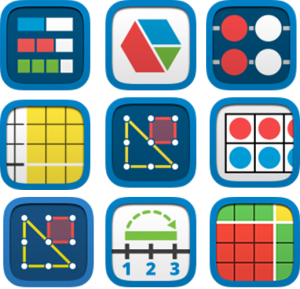 Préparé par le RÉCITMST 2020
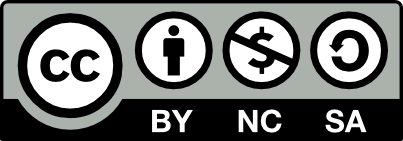 [Speaker Notes: Lien de la présentation : http://bit.ly/mst21mai20]
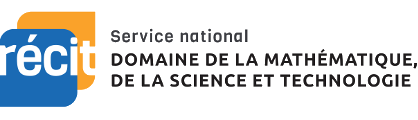 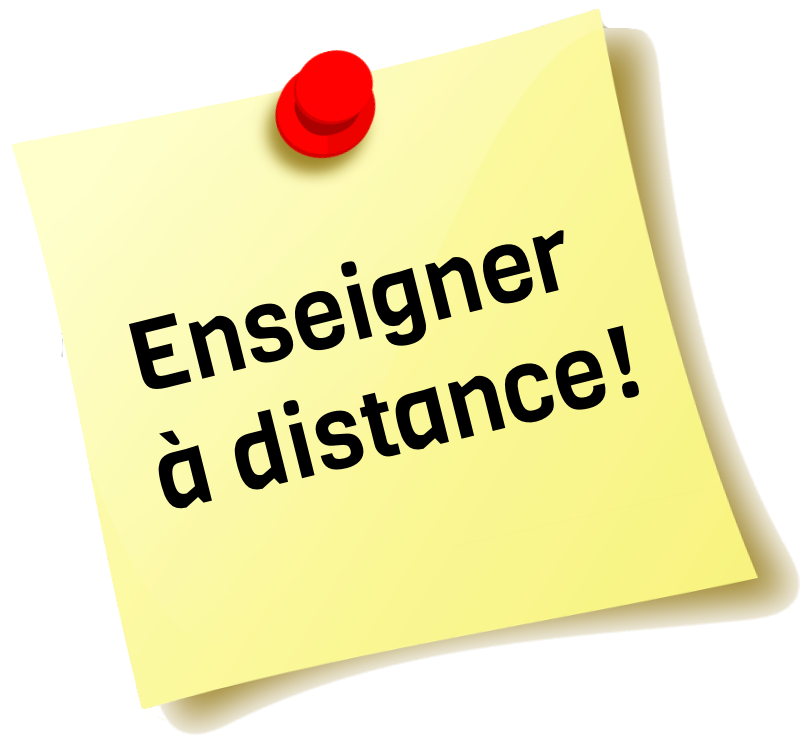 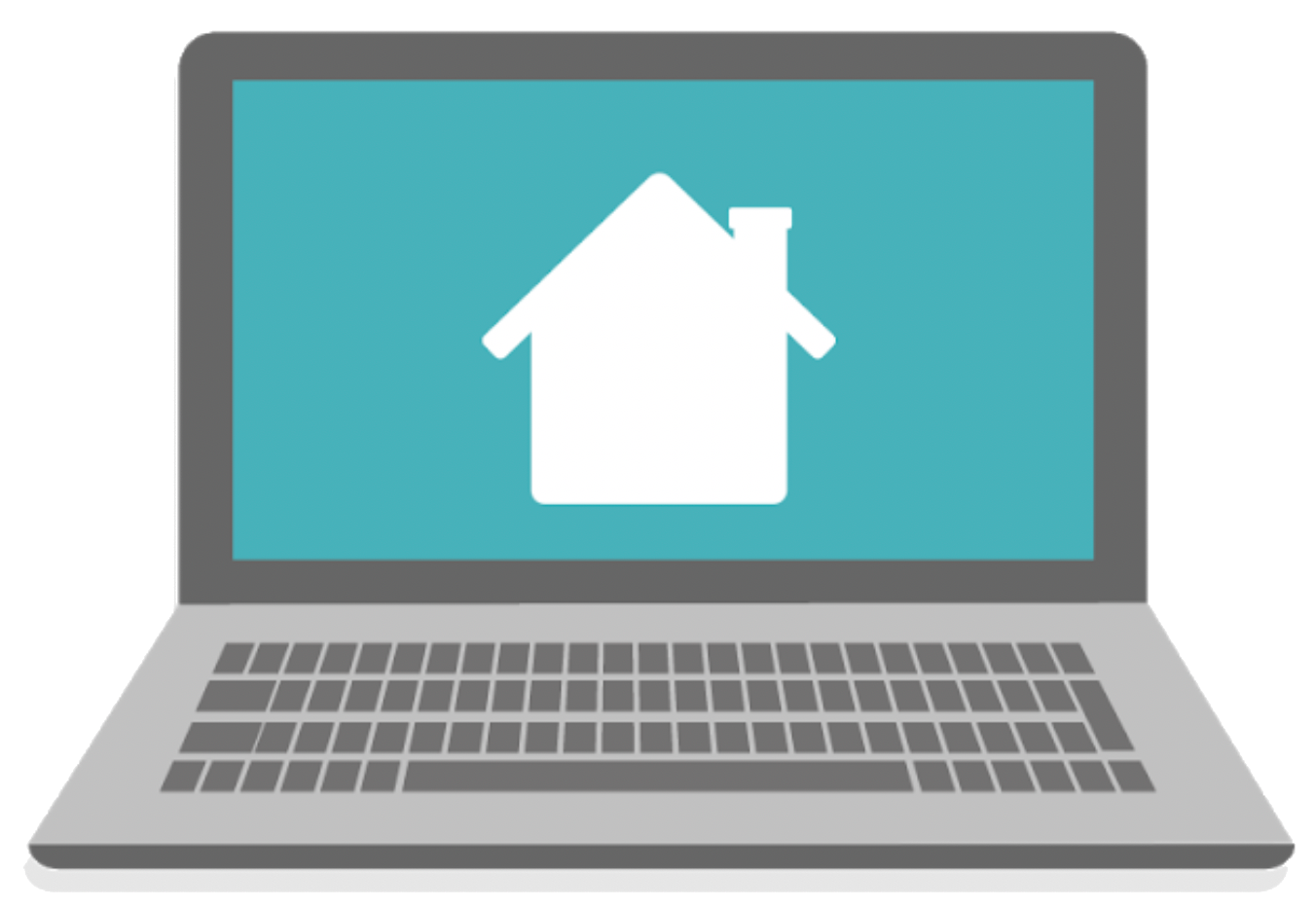 Sonya Fiset
sonya.fiset@recitmst.qc.ca
Lien vers la présentation Web :  http://bit.ly/mst21mai20
Pour plus de détails : recitmst.qc.ca
2
[Speaker Notes: Site du RÉCIT MST : recitmst.qc.ca]
Plan de la présentation
Bienvenue
Qui êtes-vous?
Exprimer vos besoins
Pourquoi? Comment? 
Expérimentation des applications
Questions et échanges
Bonus
Badges
Suite avec une COP
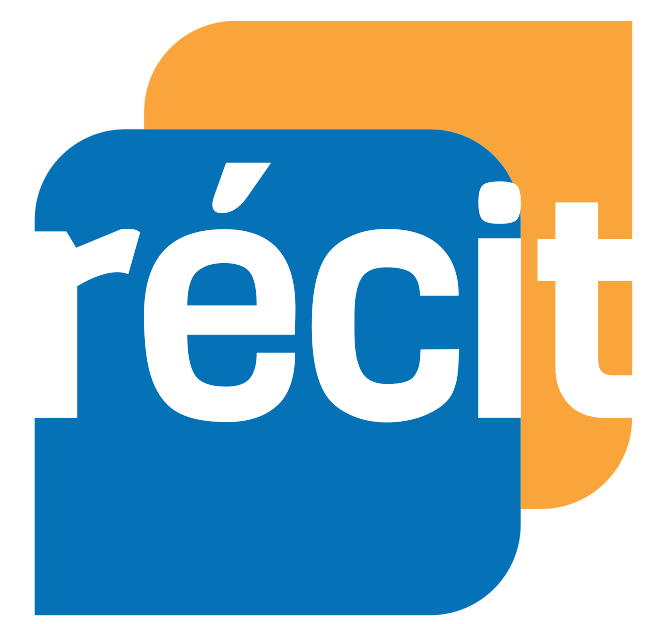 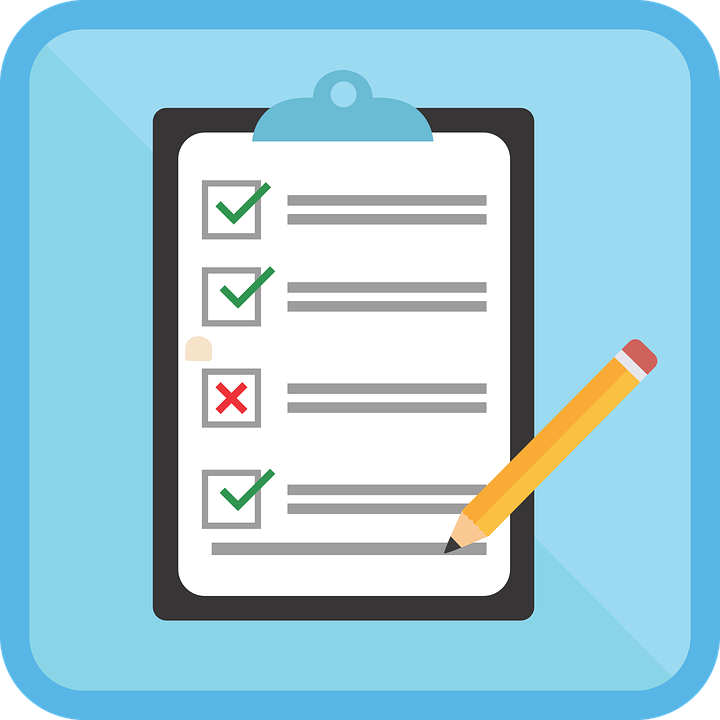 Qui êtes-vous? Nom, rôle, CS
(clavardage)

Questions?
Document collaboratif
[Speaker Notes: Document collaboratif besoins, questions : https://docs.google.com/document/d/1JocJd_B9q4HTIbdS2EtXjeszcrcGRRP0uAR9j81lk-s/edit#bookmark=kix.8ypvtsdgu67n]
À quel niveau enseignez-vous?
Primaire
Secondaire
[Speaker Notes: Peux-tu prendre une capture d’écran des réponses des participants svp?]
Quel ENA utilisez-vous?
(Environnement numérique d’apprentissage)
[Speaker Notes: Peux-tu prendre une capture d’écran des réponses des participants svp?]
Quel est votre niveau d’aisance TIC?
[Speaker Notes: Peux-tu prendre une capture d’écran des réponses des participants svp?]
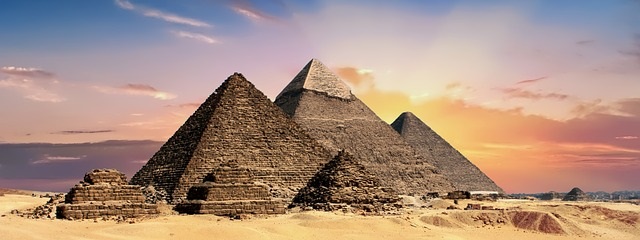 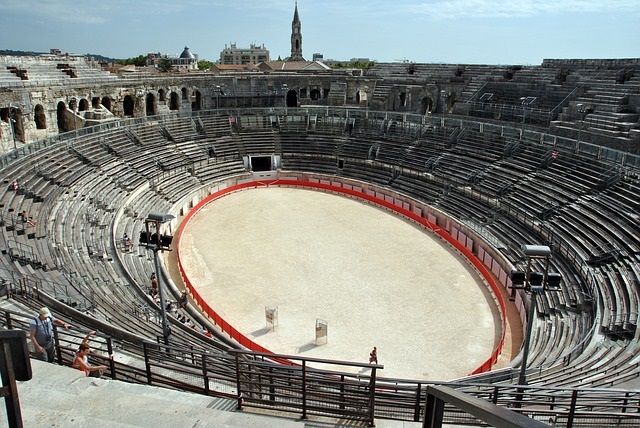 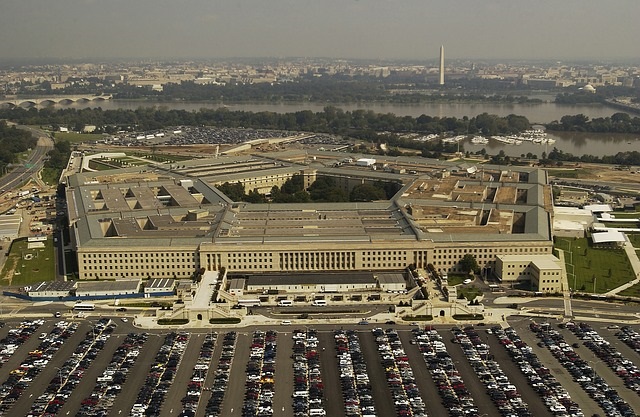 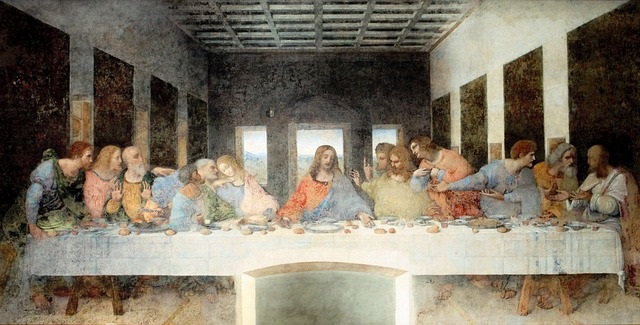 Pourquoi?
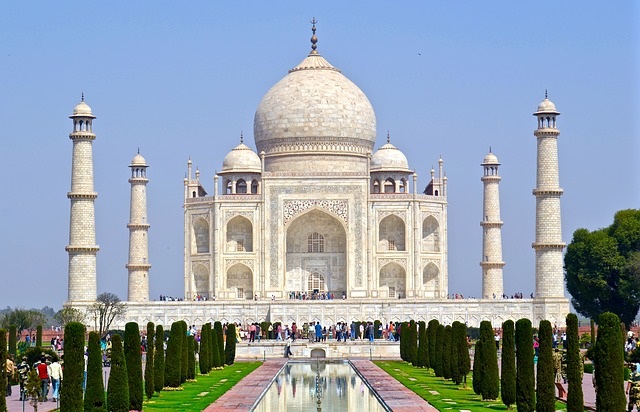 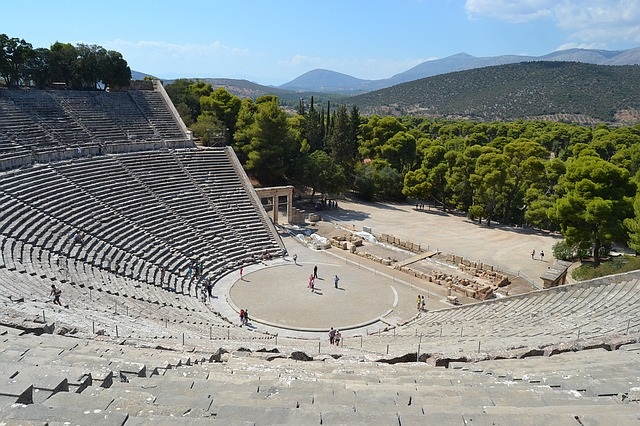 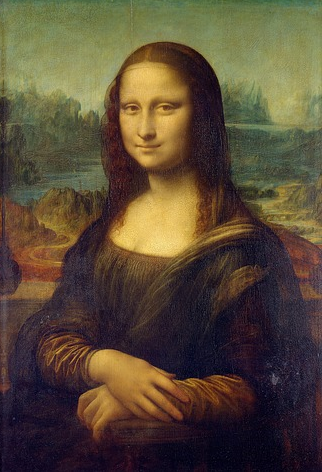 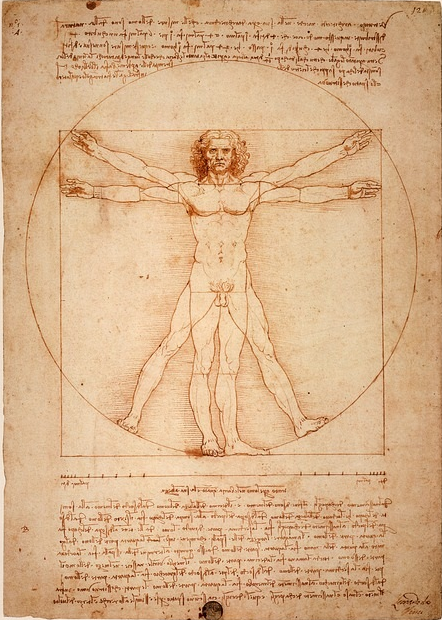 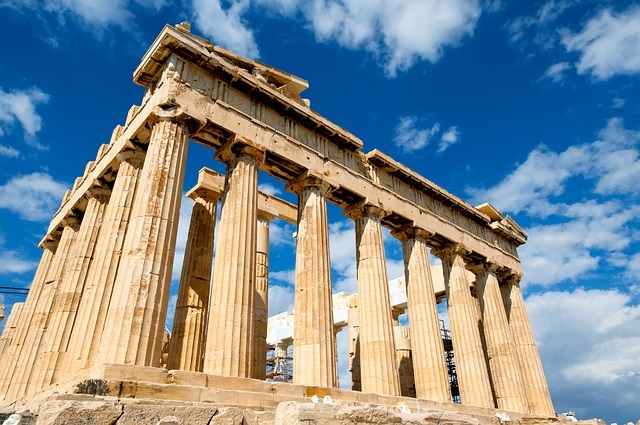 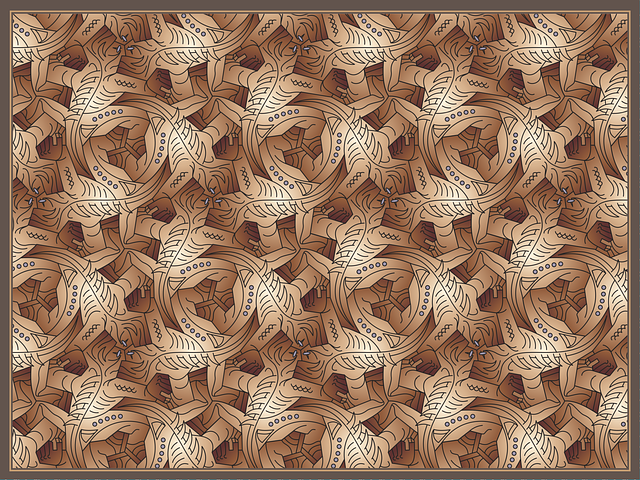 [Speaker Notes: stéphanie]
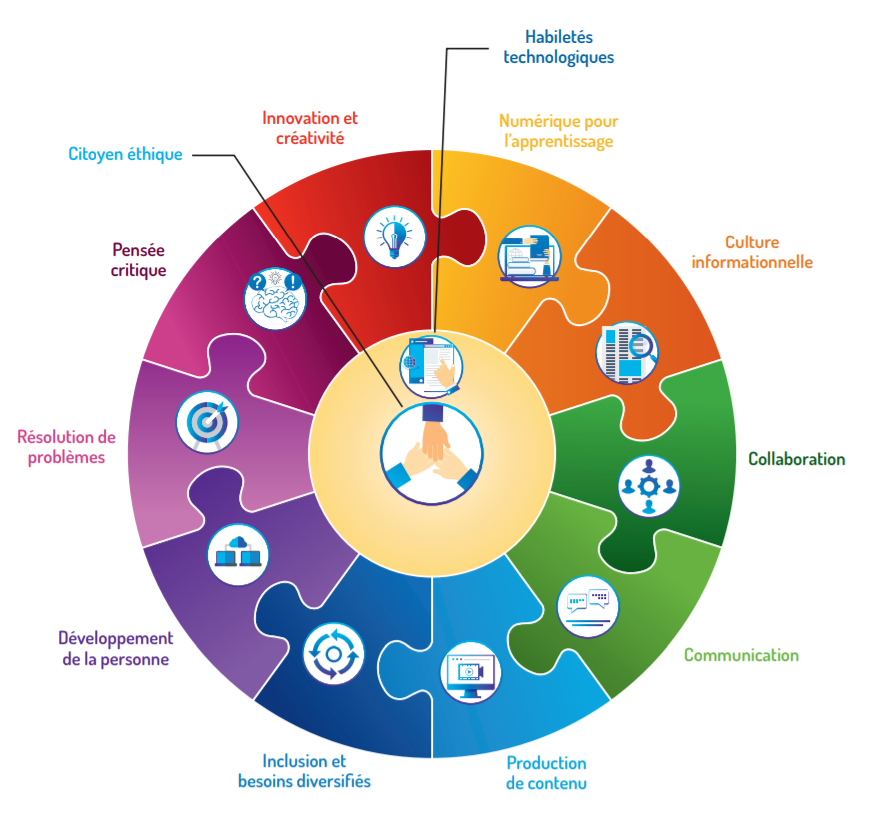 Pourquoi ?

Cadre de référence de la compétence numérique

12 dimensions
version interactive


Source : MEES - Avril 2019
[Speaker Notes: Cadre de référence de la compétence numérique : http://www.education.gouv.qc.ca/references/tx-solrtyperecherchepublicationtx-solrpublicationnouveaute/resultats-de-la-recherche/detail/article/cadre-de-reference-de-la-competence-numerique/?fbclid=IwAR02kujgADiHkBgtfqqTZLNz-eIPcYYDK7AN8Z1ZgOgdQuEJwUCmiDkqapg

Version interactive : https://view.genial.ly/5d812659369a7d0fc95ca03b]
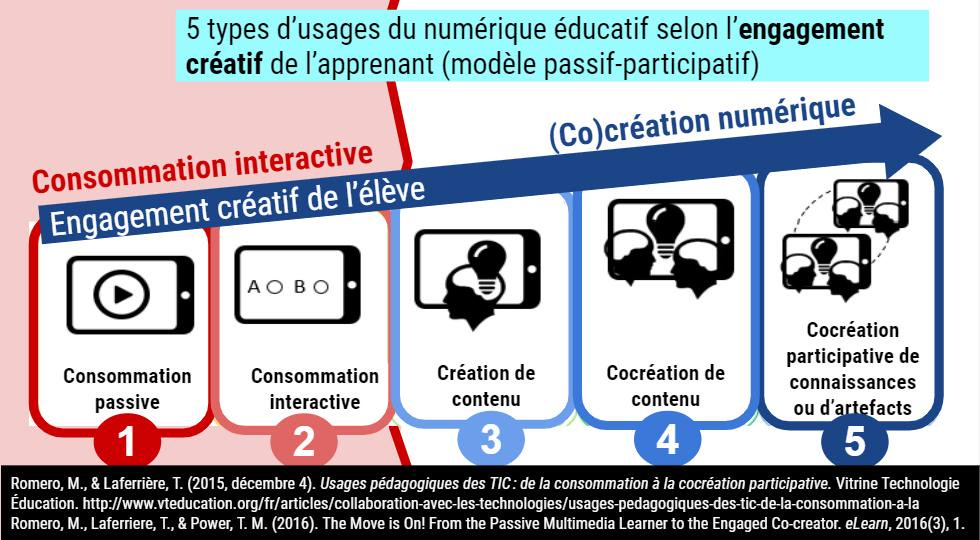 [Speaker Notes: sonya]
Quelles applications connaissez-vous?
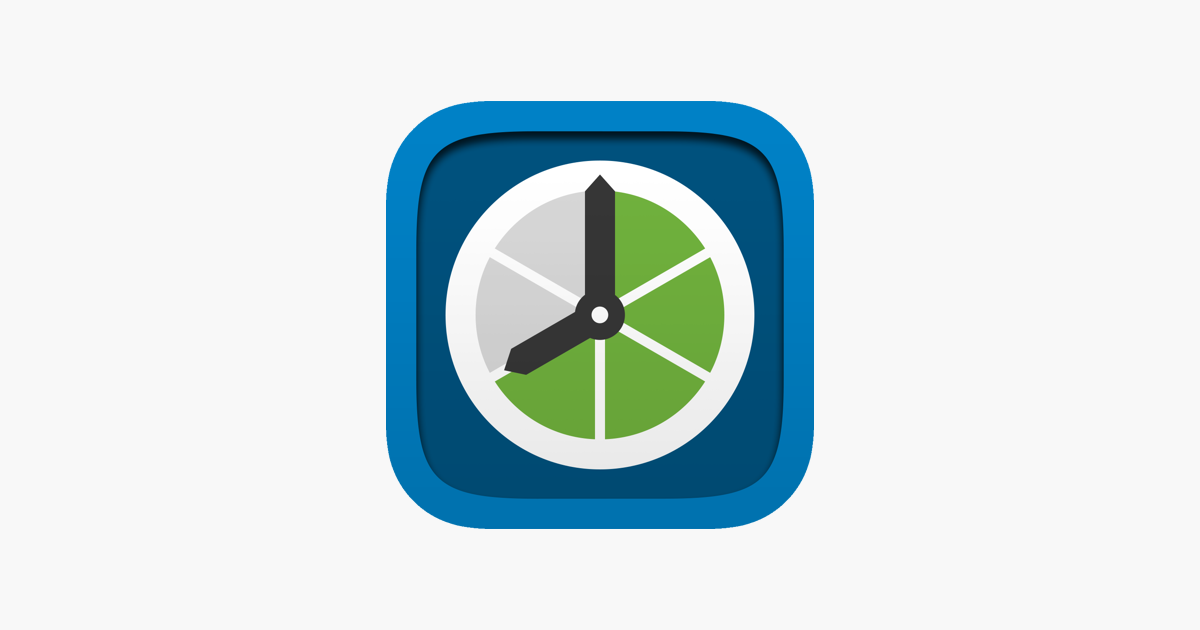 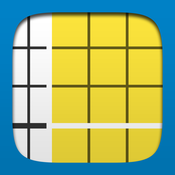 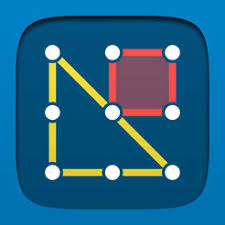 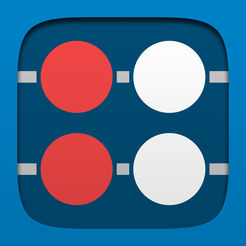 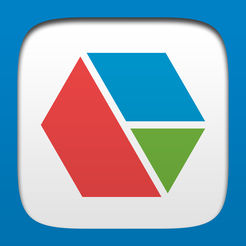 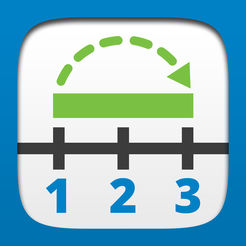 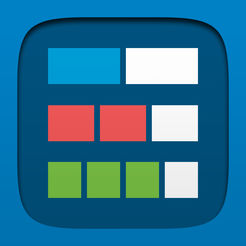 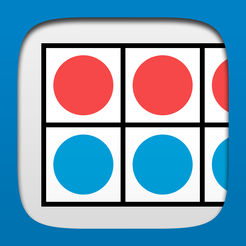 Astuces
Photos par capture d’écran ou vidéos, comment les partager?
Partager un code dans certaines applications
Survol des fonctions du bas des applications
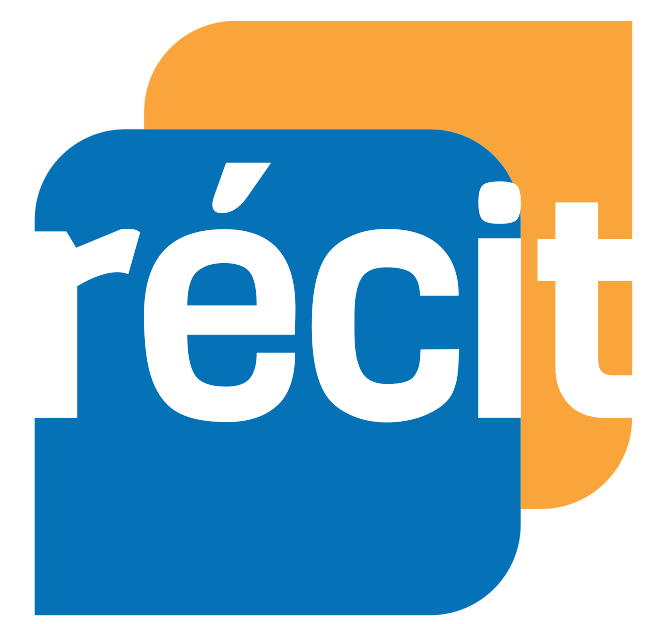 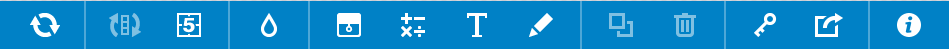 [Speaker Notes: réinitialiser, couleur, outils d’opérations, outils texte, outils crayon, dupliquer, poubelle, partager et informations)]
Number Frames
Expérimentation du point de vue de l’élève
Ouvrir l’application en ligne
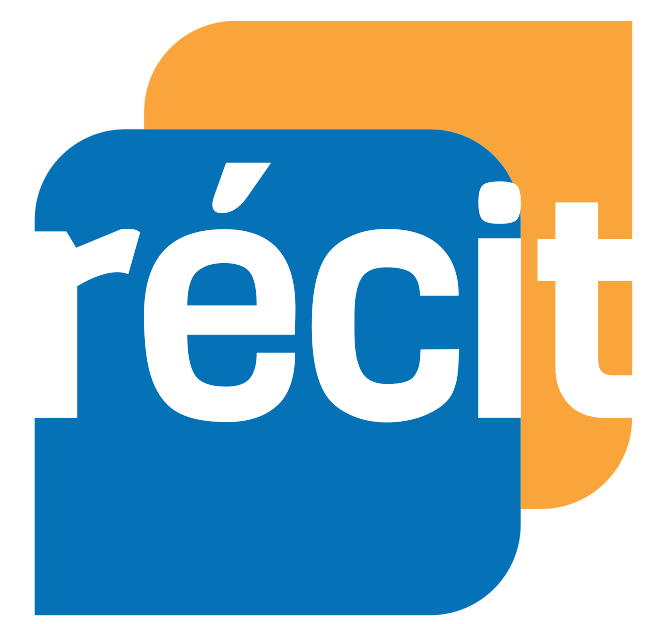 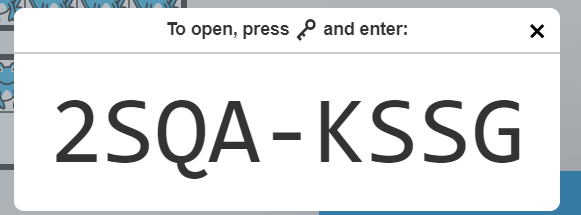 [Speaker Notes: Application en ligne Number Frames : https://apps.mathlearningcenter.org/number-frames/]
Nos droits et nos devoirs d’apprenants
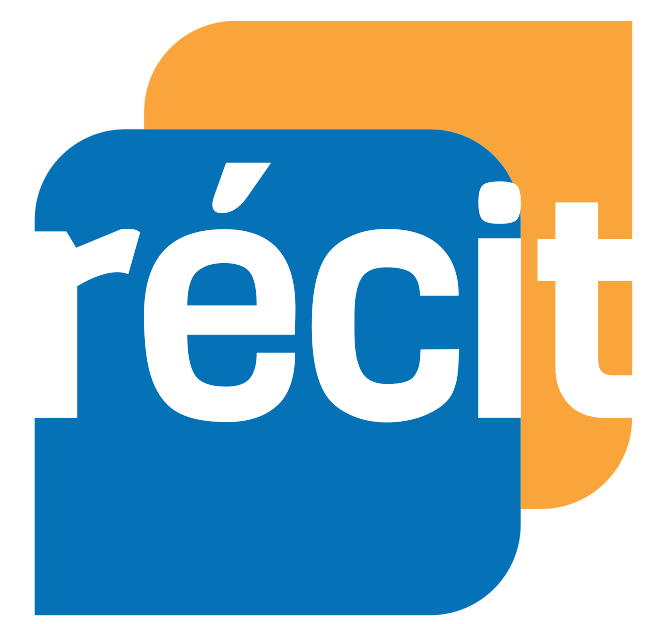 Je prends le temps dont j’ai besoin pour explorer les applications que je choisis.
J’explore les applications qui inspirent ma pratique.
J’aurai au moins une production à partager avec une vidéo ou une photo.
Je peux poser toutes les questions et recevoir l’aide dont j’ai besoin.
Expérimentation
Document de partage
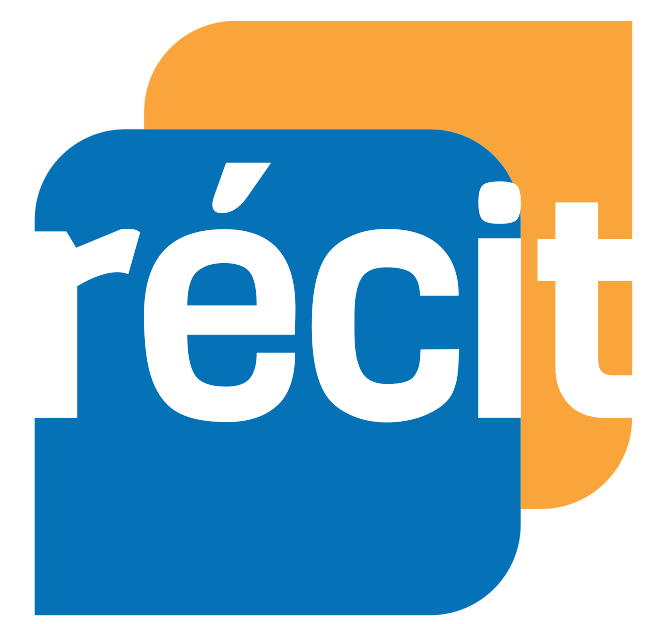 Number Pieces*
Ressources :
-Vidéo
-Tutoriel
-App en ligne
Tâches :
1- utiliser une boîte de 10
2- représenter le nombre 6 en utilisant un groupe de 5 et une unité en rouge
3- compléter la boîte avec des cercles bleus
4- changer la forme des pictos
5- à l’aide du crayon, écrire l’équation
6-prendre une photo
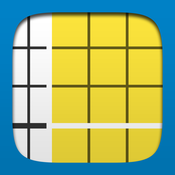 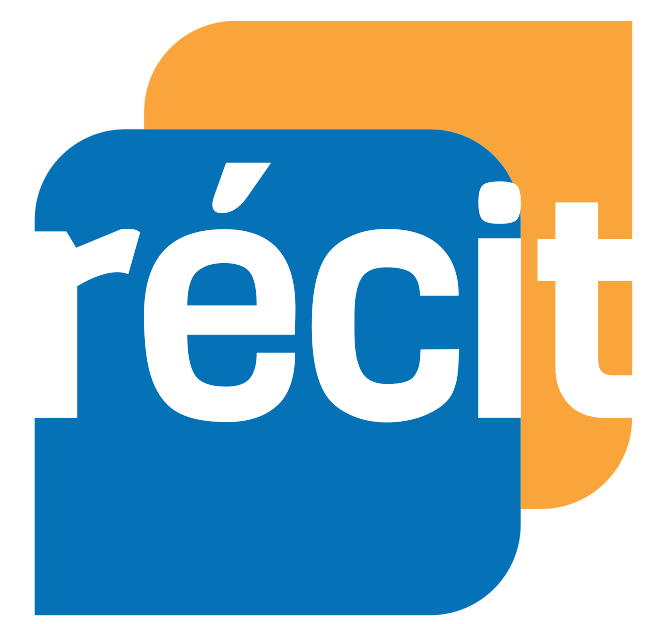 Number Rack*
Ressources :
-Vidéo
-Tutoriel
-App en ligne
Tâches :
1- ajouter le nombre de lignes que vous désirez
2- représenter le nombre 12 avec 2 tiges en haut
3- représenter le nombre 18 avec 2 autres tiges en bas
4- en utilisant le crayon, écrire l’équation 
5- encercler les unités pour montrer la dizaine
6- prendre une photo
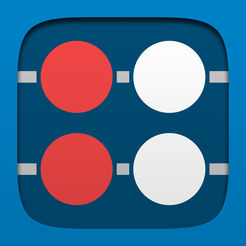 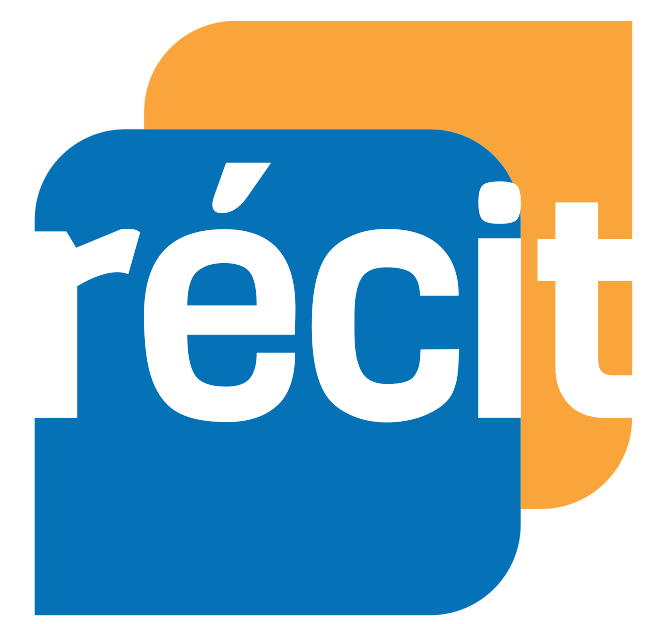 Number Lines*
Ressources :
-Vidéo
-Tutoriel
-App en ligne
Tâches :
1- Sélectionner le type de fractions
2- Sélectionner la largeur des bonds
3- Ajouter un bond de 2
4- Ajouter un bond de 5
5- À l’aide du crayon, écrire l’addition
6-Prendre une photo
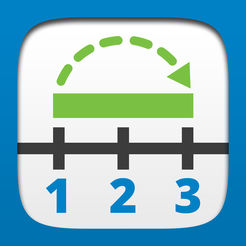 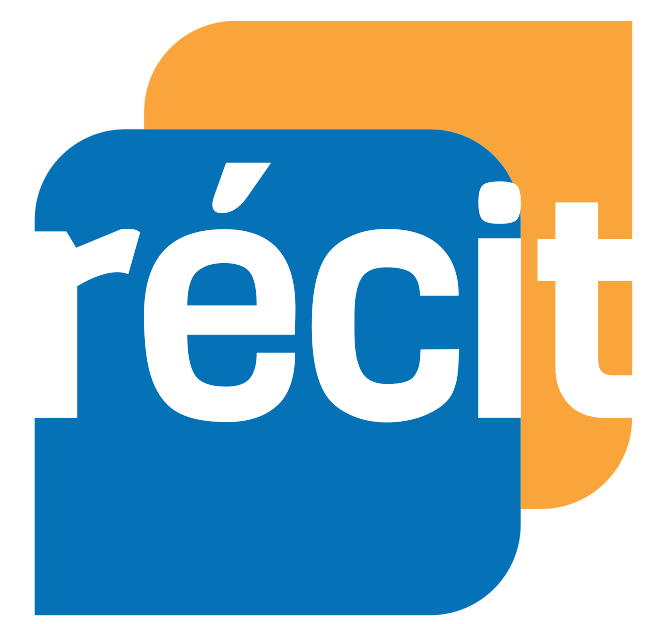 Number Frames*
Ressources :
-Vidéo
-Tutoriel
-App en ligne
Tâches :
1- Utiliser une boîte de 10
2- Représenter le nombre 6 en utilisant un groupe de 5 et une unité en rouge
3- Compléter la boîte avec des cercles bleus
4- Changer la forme des pictos
5- À l’aide du crayon, écrire l’équation
6-Prendre une photo
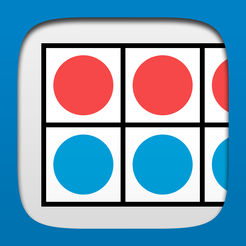 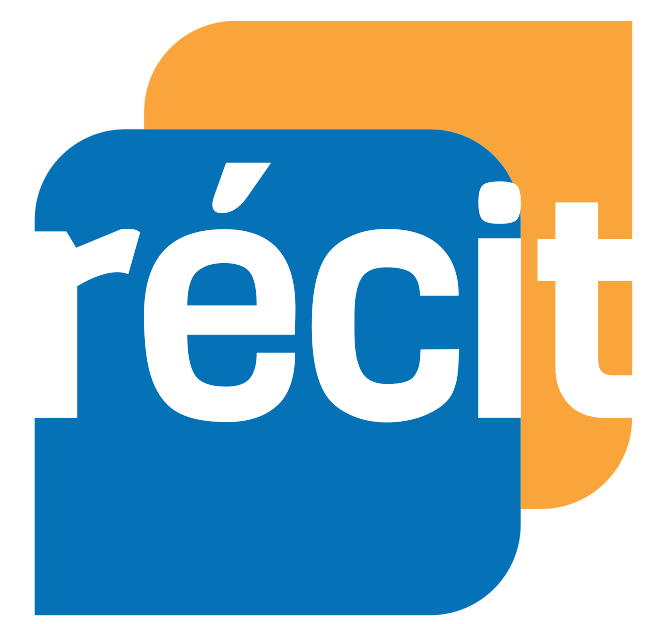 Math Clock*
Ressources :
-Vidéo
-App en ligne seulement sur iOS
Tâches :
1- Afficher une horloge
2- Bouger les aiguilles pour indiquer l’heure choisie
3- Afficher l’heure avec un cadran analogique
4- Afficher l’horloge à l’aide des fractions avec 2,4,12 ou 60 parties
5-Ombrager une section pour visualiser les minutes.
6-Prendre une photo
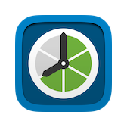 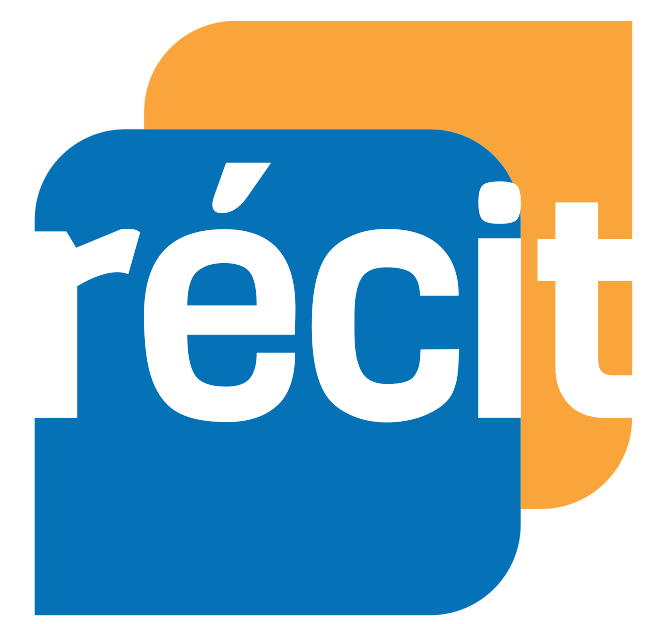 Geoboard
Ressources :
-Vidéo en anglais
-Tutoriel
-App en ligne
Tâches :
1- tracer des quadrilatères
2- tracer des quadrilatères ayant un côté de 6 unités
3- tracer des formes géométriques planes ayant un périmètre de 24 unités
4- tracer des formes géométriques planes ayant une surface de 24 unités carrés
5-prendre une photo
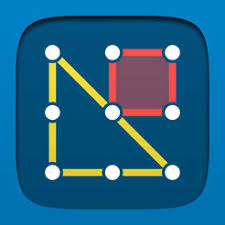 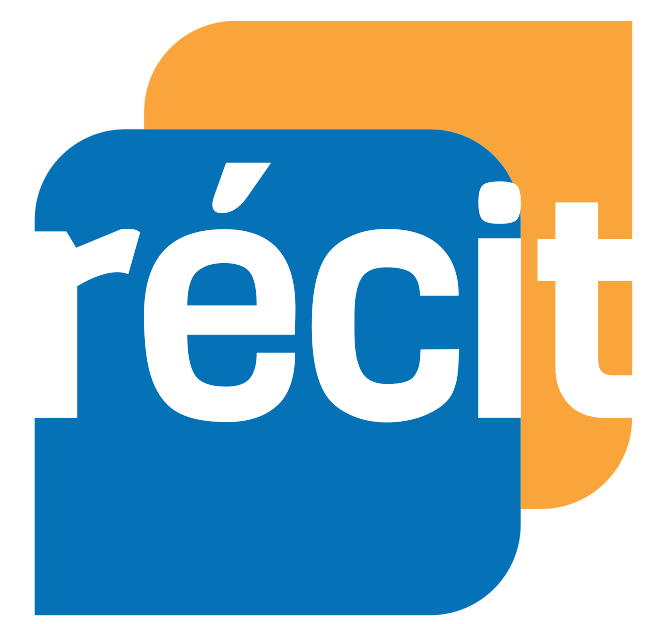 Pattern Shapes
Ressources :
-Vidéo
-Tutoriel
-App en ligne
Tâches :
1- déplacer une forme
2- tourner la forme à l’aide d’une rotation
3- ajouter une grille en fond d’écran
4- reproduire la figure
5- faire une répétition
6- prendre une photo
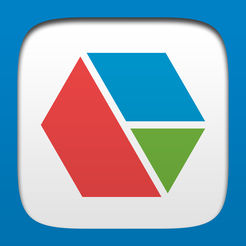 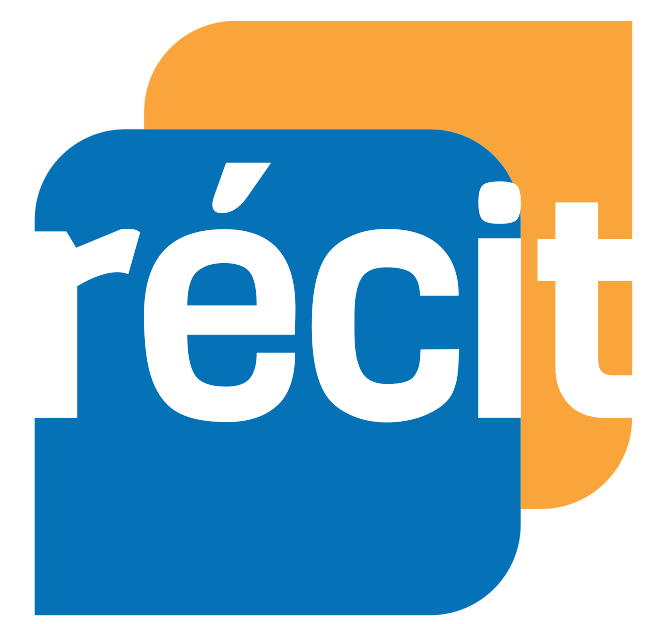 Fractions
Ressources :
-Vidéo
-Tutoriel
-App en ligne
Tâches :
1- choisir la forme rectangulaire ou circulaire
2- choisir le nombre de parties
3- ajouter une couleur pour exprimer la fraction
4- copier la fraction
5- à l’aide du crayon, écrire la fraction
6-prendre une photo
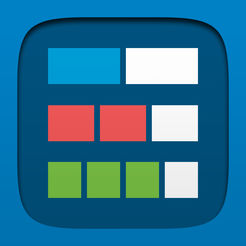 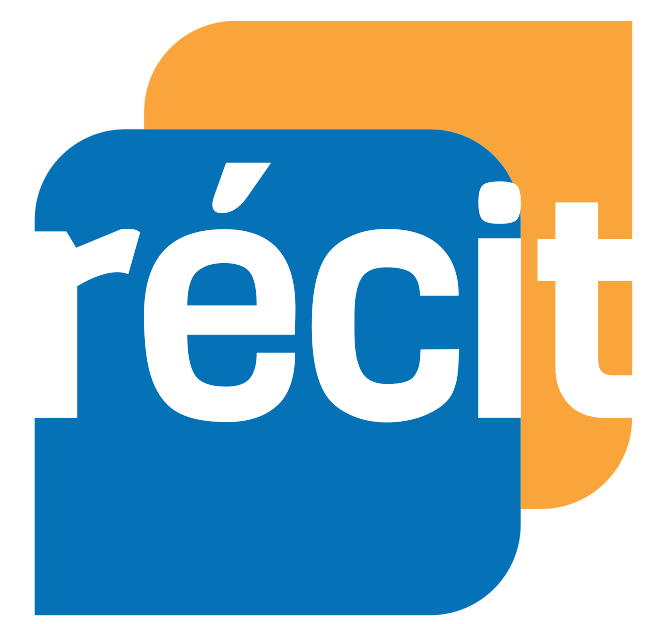 Retour sur l’expérimentation
Document de partage
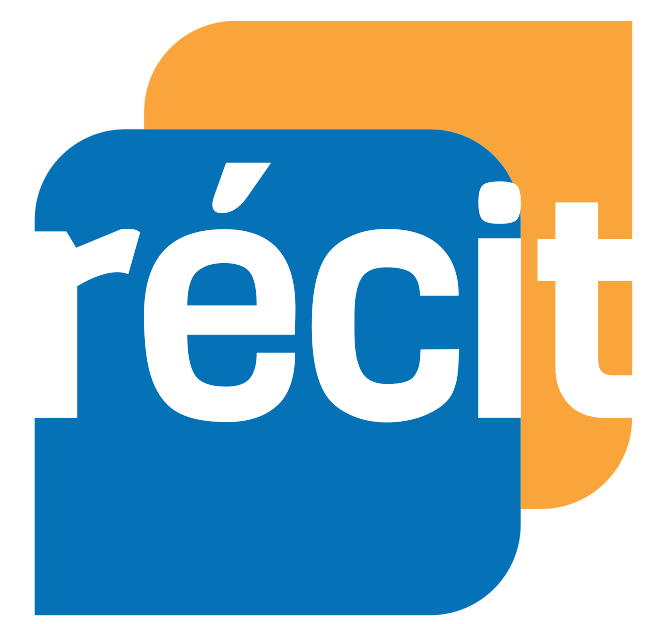 Exemples de tâches ouvertes :

Illustre 56+12 ou 123-56;
Représente ¾ ou des fractions équivalentes;
Place en ordre croissant 3 nombres;
Décompose un nombre;
Illustre un nombre pair;
Écris un couple;
Compare des figures planes.
AirDrop en classe
Ressources :
-Tutoriel
Tâches :
1- Sélectionner AirDrop dans le Centre de contrôle
2- Vérifier si vous pouvez partager avec tout le monde
3- Partager une production avec un collègue
4- Accepter le partage
5- Refuser le partage
6- Vérifier dans Photos la production partagée
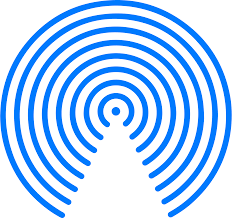 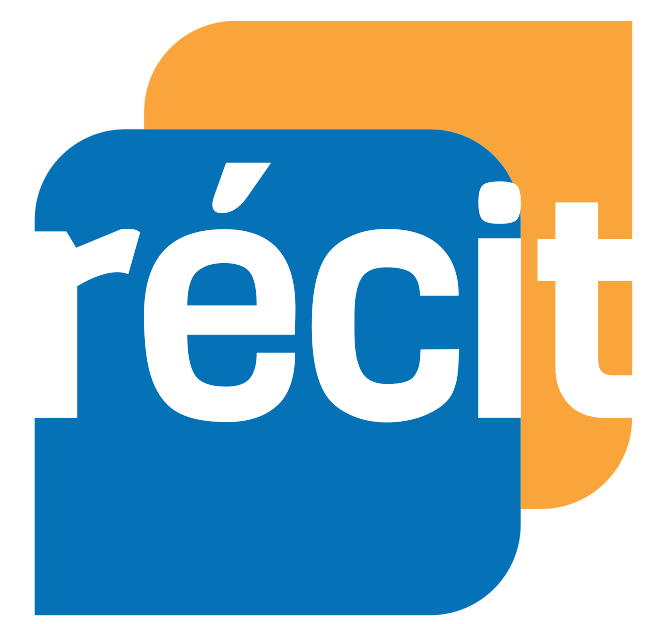 Présentation sous licence CC BY-NC-SA
Bonus : Mesures
Ressources :
-Tutoriel
Tâches :
1- Mesurer le côté d’un objet
2- Mesurer automatiquement un rectangle
3- Partager une production
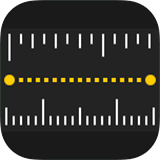 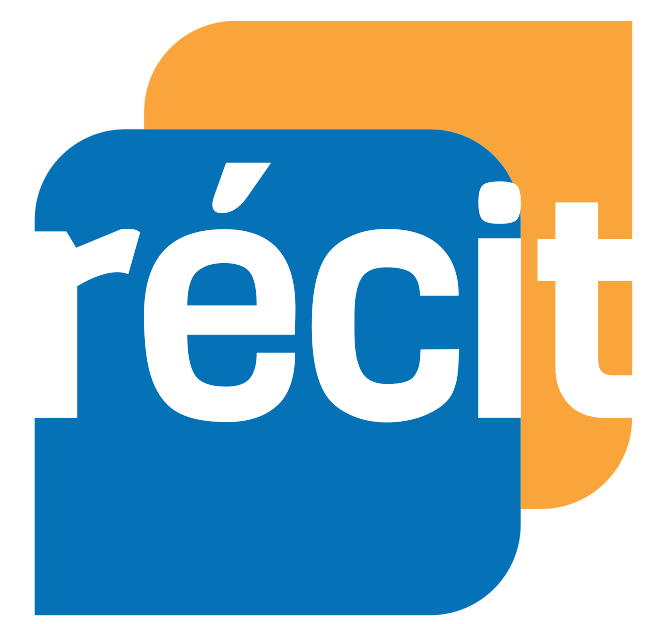 Présentation sous licence CC BY-NC-SA
Bonus : FlashToPass
Ressources :
-Vidéo en anglais
Tâches :
1- sélectionner une opération
2- sélectionner une table ou un niveau de difficulté
3- répondre en 2 minutes aux questions
4- prendre une photo
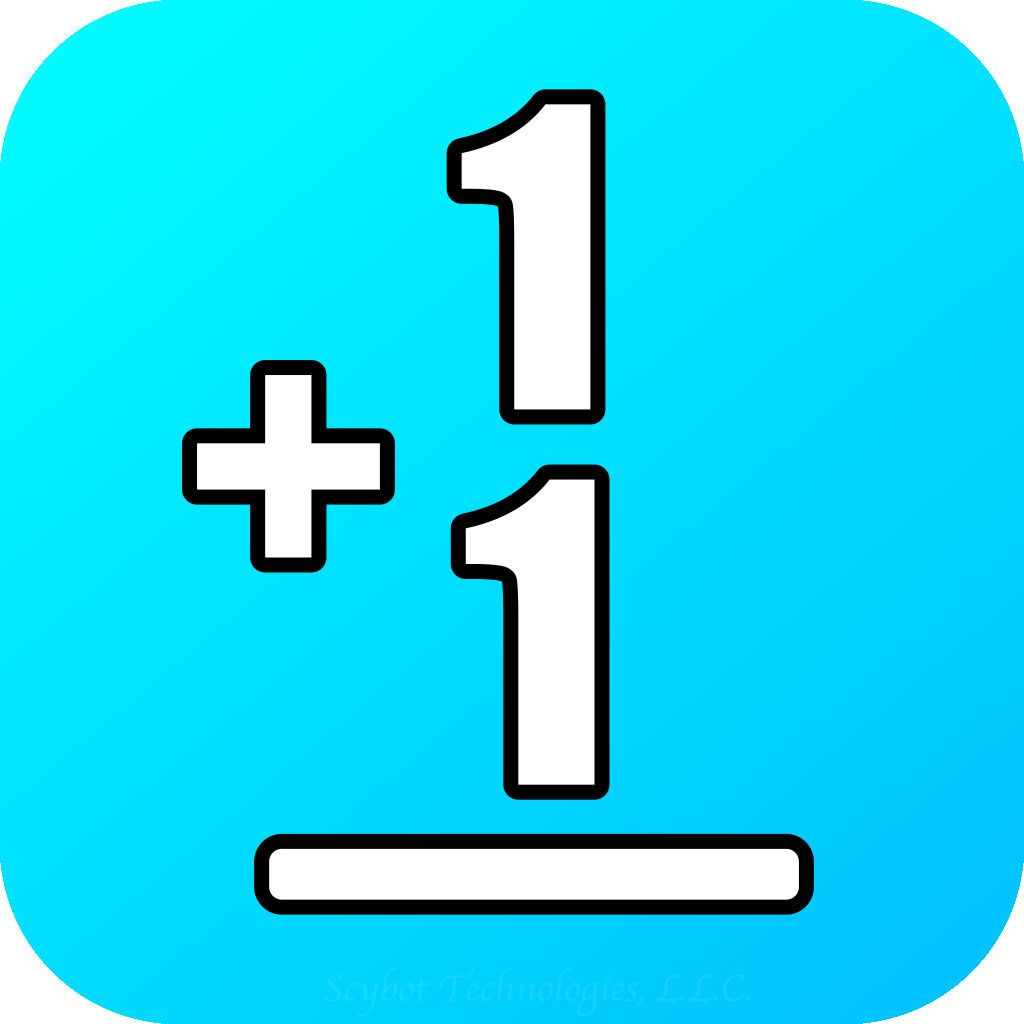 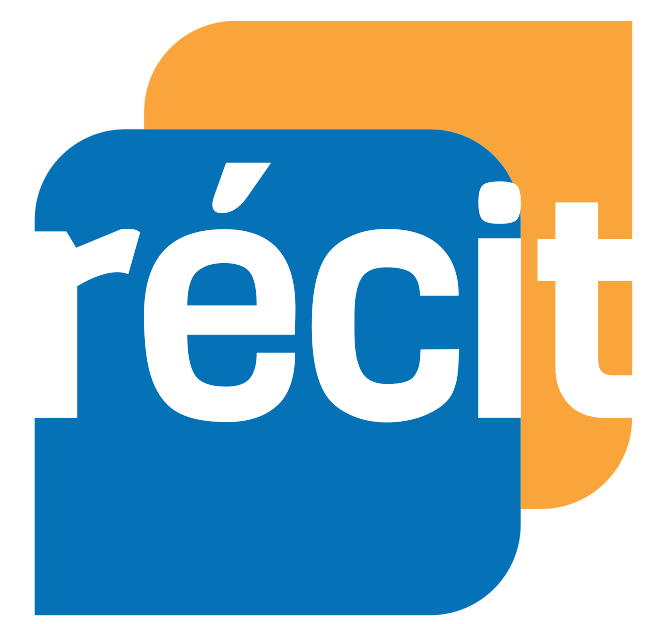 Rétroaction et attribution de badge
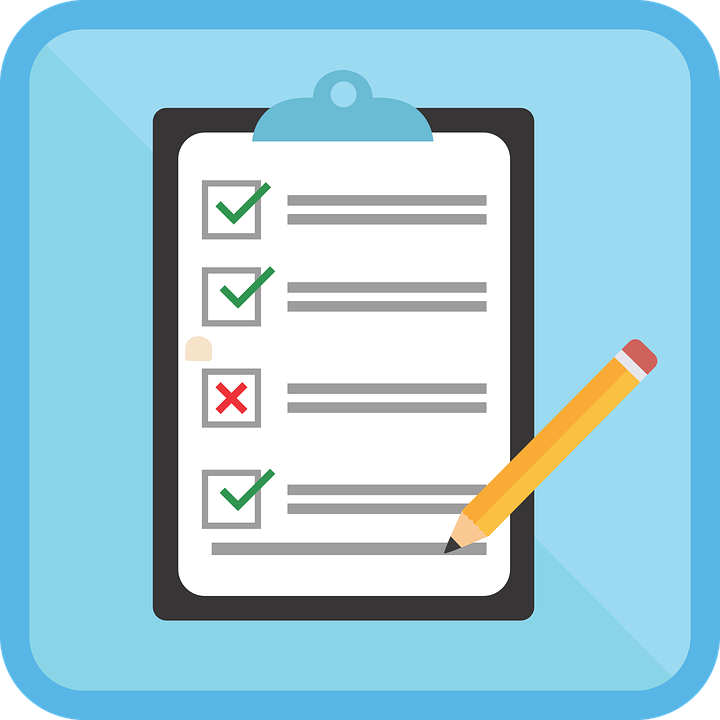 Besoin, échanges, questions?
Document collaboratif
Formulaire à compléter
[Speaker Notes: Formulaire de rétroaction des participants : https://forms.gle/JzUrVvY4PkzkK74RA]
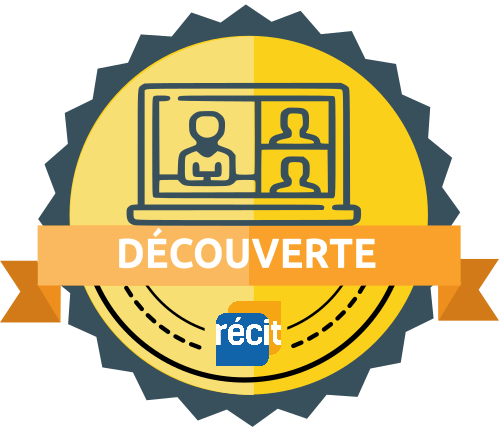 Autoformation sur le Campus Récit
Lien du Campus Récit
-Se créer un compte
-S’inscrire au cours MST à distance 
-section Applications
«Math Learning Center»
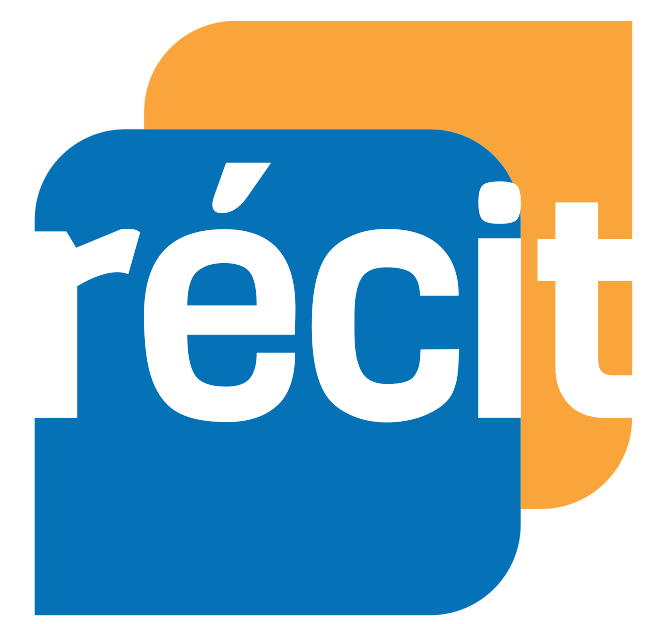 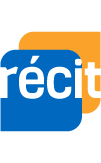 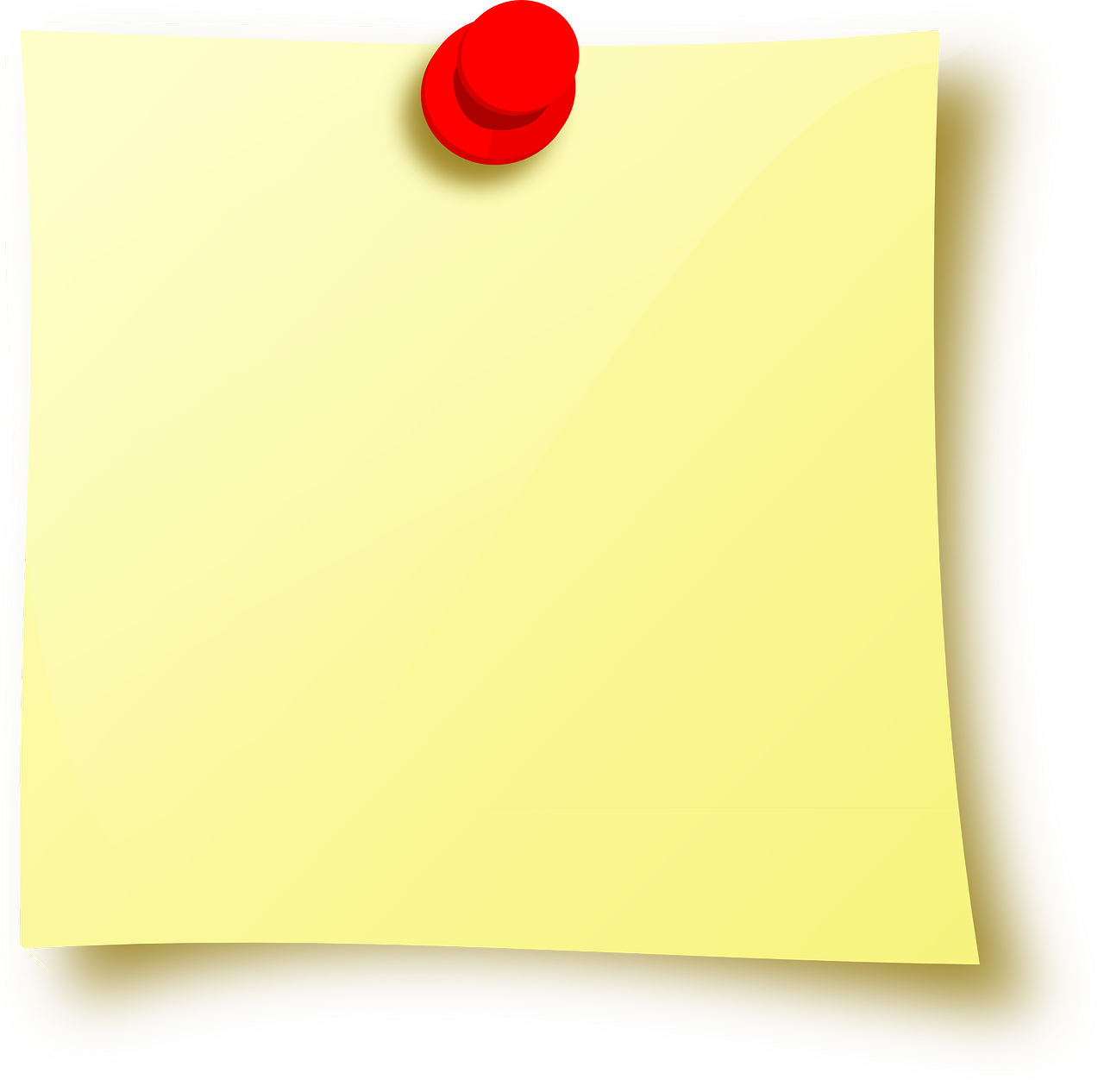 Enseigner à distance!
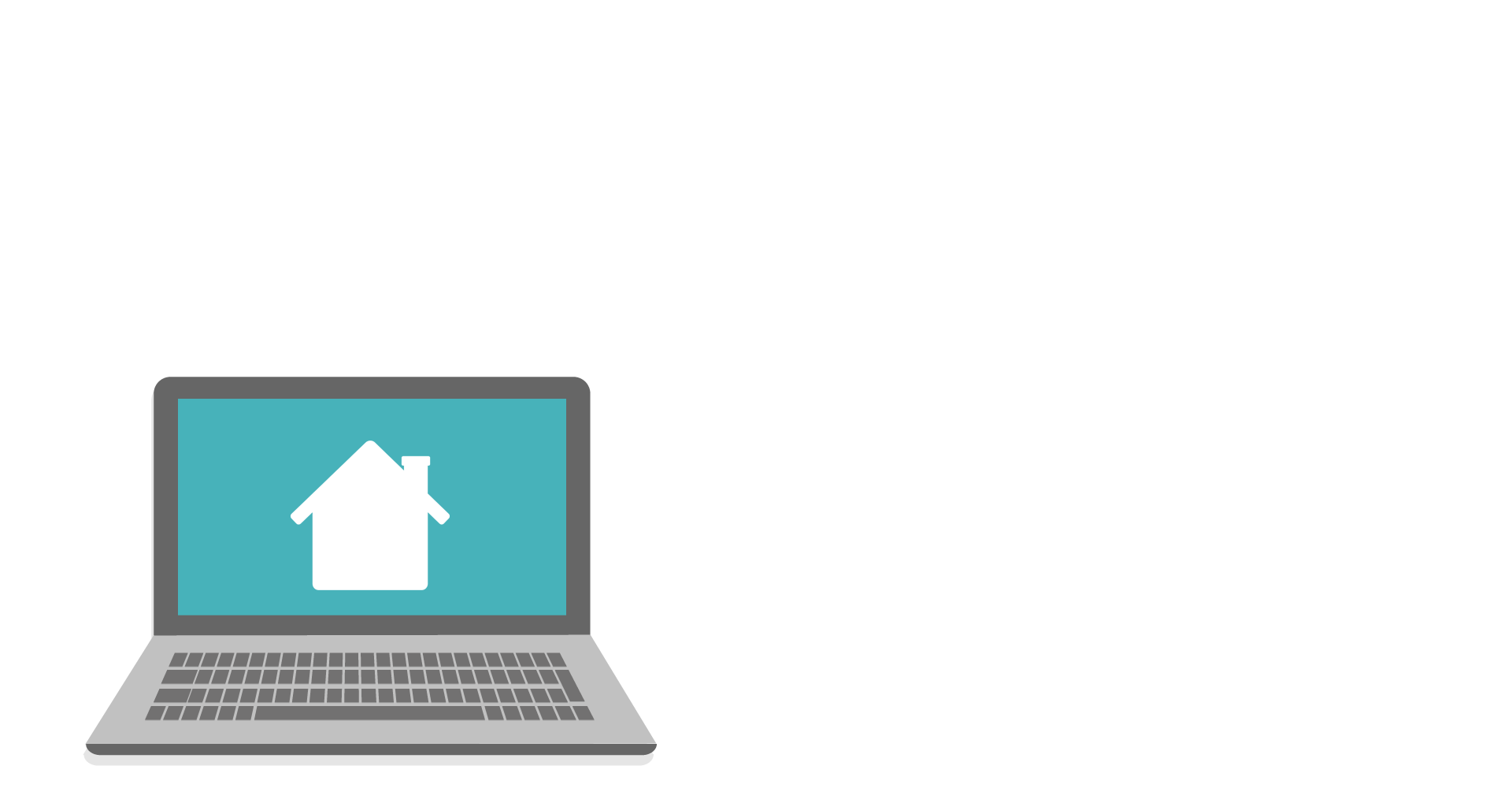 LES RENDEZ-VOUS VIRTUELS PRINTANIERS DU RÉCIT!
Pour plus de détails : recit.qc.ca
[Speaker Notes: Lien vers les rendez-vous virtuels printaniers du RÉCIT à venir : http://recit.qc.ca/nouvelle/rdv-virtuels-printaniers-du-recit-se-former-a-distance/]
Des ressources :
Geoboard	
https://itunes.apple.com/us/app/geoboard-by-the-math-learning-center/id519896952?mt=8
Number Rack*	https://itunes.apple.com/ca/app/number-rack-by-the-math-learning-center/id496057949?l=fr&mt=8
Number Pieces*	https://itunes.apple.com/ca/app/number-pieces-basic-by-the-math-learning-center/id611452042?l=fr&mt=8
Pattern Shapes	https://itunes.apple.com/ca/app/pattern-shapes-by-the-math-learning-center/id908511013?l=fr&mt=8
Fractions	https://itunes.apple.com/ca/app/fractions-by-the-math-learning-center/id1114674604?l=fr&mt=8
Number Line* https://itunes.apple.com/ca/app/number-line-by-the-math-learning-center/id751816884?l=fr&mt=8
Number Frames* https://itunes.apple.com/us/app/number-frames-by-the-math-learning-center/id873198123?mt=8
 Math Clock*
https://itunes.apple.com/us/app/math-clock-by-mlc/id1444666967?ls=1&mt=8
*Applications qui permettent le partage
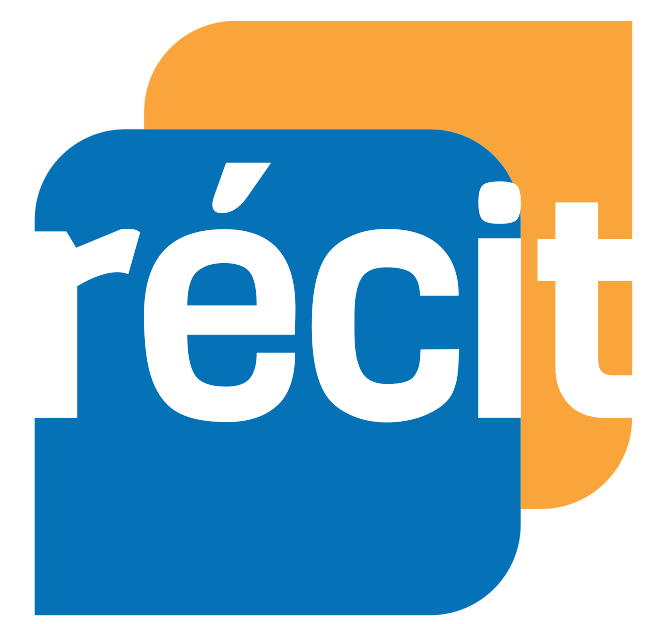 Pour aller plus loin :

Tutoriels d’applications iPad 
Applications et PDA math
23 recommandations d’usage des technologies en math
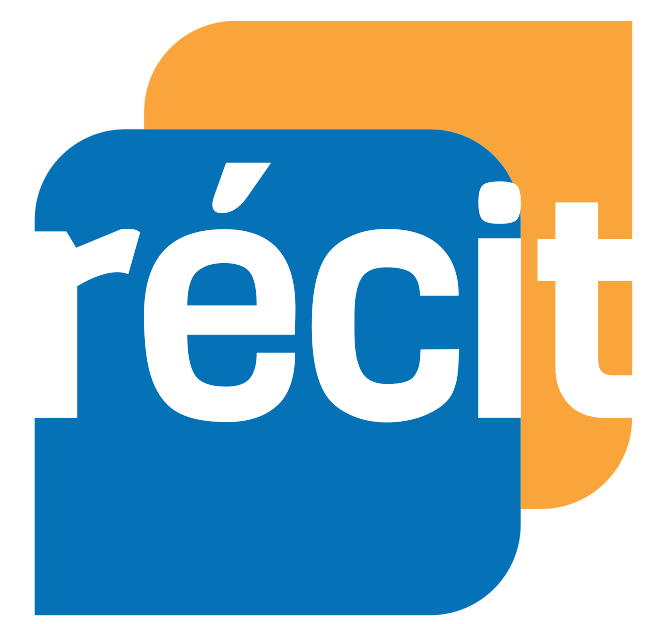 [Speaker Notes: Tutoriels d’applications iPad : http://seduc.csdecou.qc.ca/recit-tablette/tutoriels-dapplications-ipad/
Applications et PDA math : https://docs.google.com/document/d/1XNhPO5KnZ6A2xvFGEPn6PxCTzqLLrjJSF8GBgVxXBF0/edit#heading=h.lbpcdwpp4vgp
23 recommandations d’usage des technologies en math : https://drive.google.com/open?id=1V0_-bgfiXeKlYjnOhOxAX3pCcVSn9piH]
COPS 
Courriel
Intention
Expérimentation
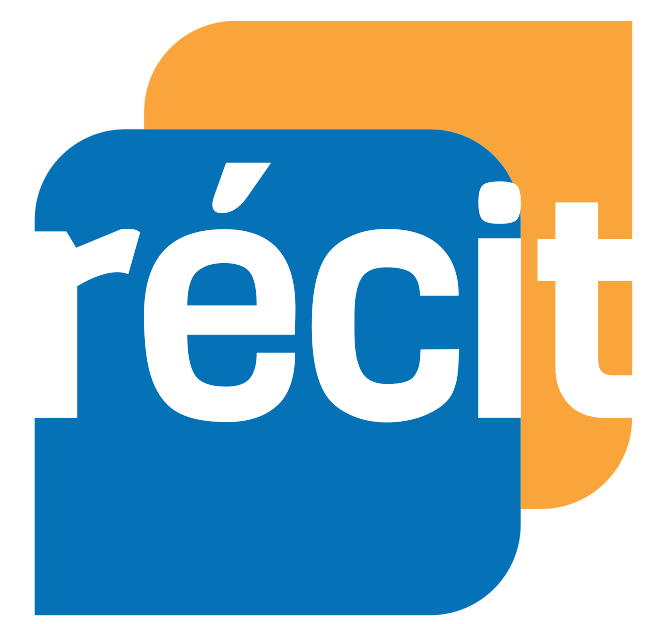 L’équipe du RÉCIT MST est disponible 
du 19 mai au 5 juin 
de 13 h 30 à 15 h.
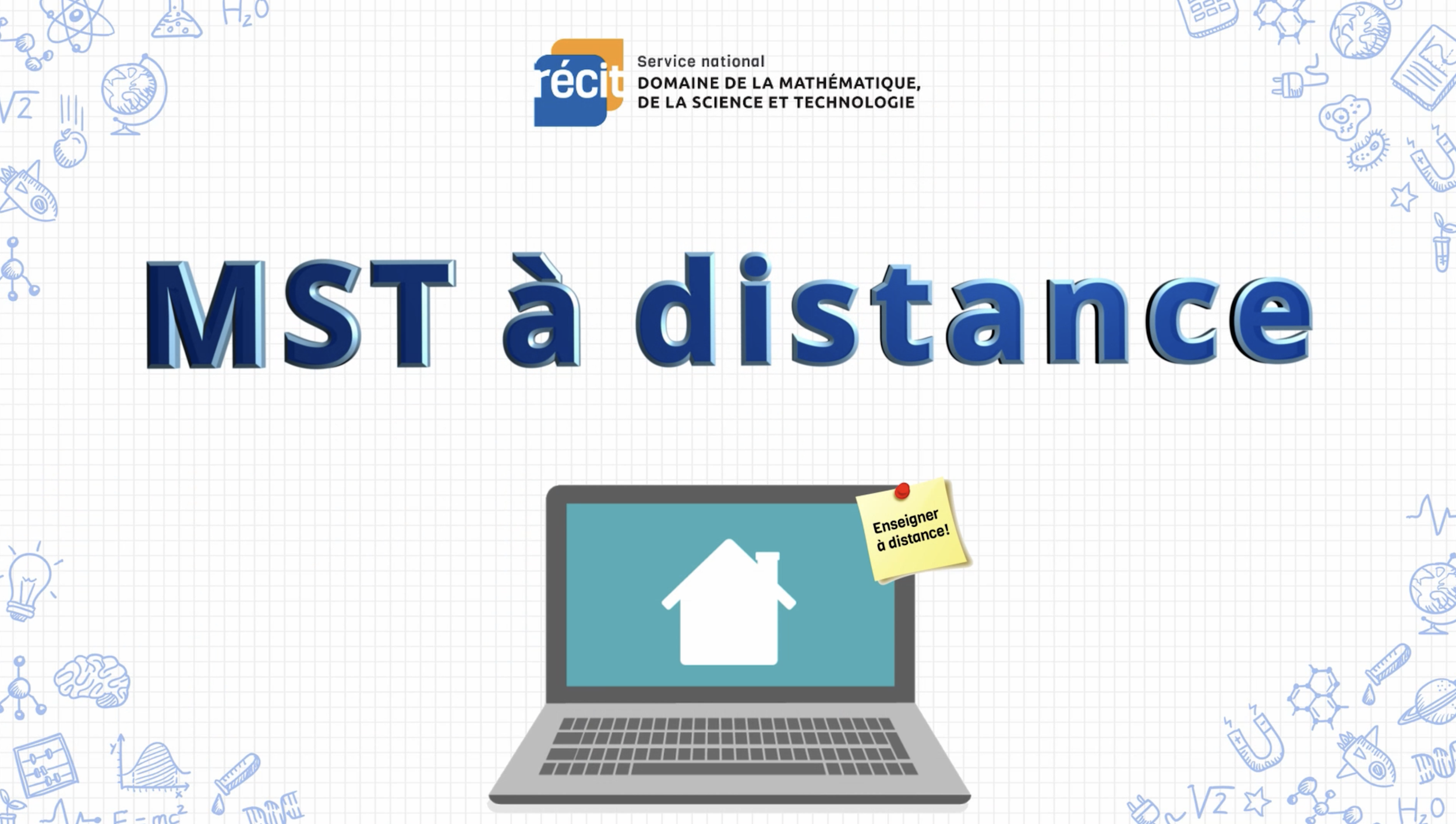 Place your screenshot here
Lien vers notre salle de vidéoconférence

https://meet.jit.si/RECITMSTDistance
35
[Speaker Notes: Salle de vidéoconférence : https://meet.jit.si/RECITMSTDistance]
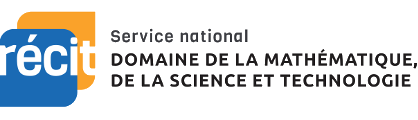 MERCI !
Questions?
equipe@recitmst.qc.ca 
Page Facebook
Twitter
Chaîne Youtube
Ces formations du RÉCIT sont mises à disposition, sauf exception, selon les termes de la licence Licence Creative Commons Attribution - Pas d’Utilisation Commerciale - Partage dans les Mêmes Conditions 4.0 International.
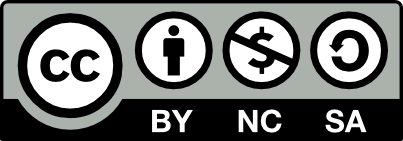